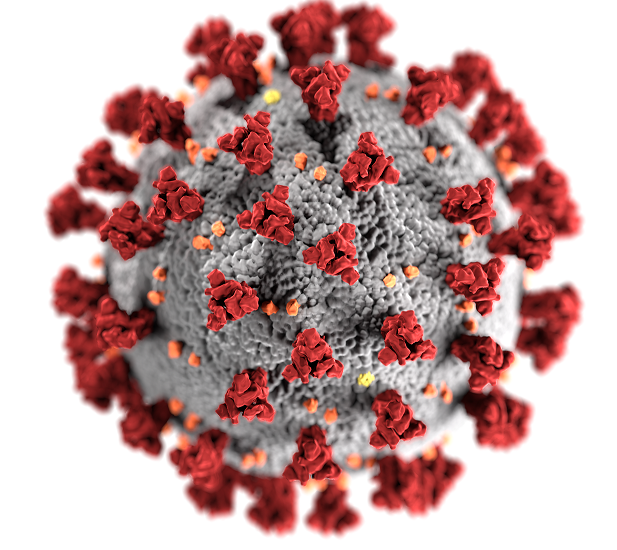 Understanding the Virus That Causes COVID-19
Dr. Trace Jordan
New York University
Outline
Getting the results of a COVID-19 test.
 What is a coronavirus?
 What is the structure of a coronavirus?
 How does a coronavirus infect cells?
 How does a COVID-19 test work?
 Revisiting the results of a COVID-19 test.
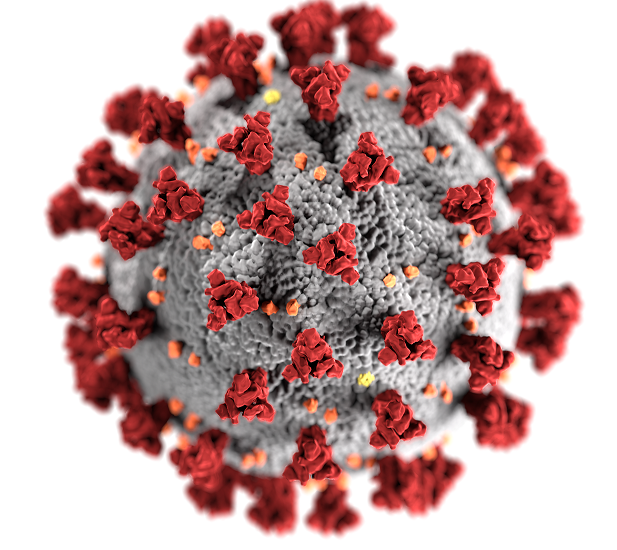 Getting the Results of 
a COVID-19 Test
Getting the Results of a COVID-19 Test
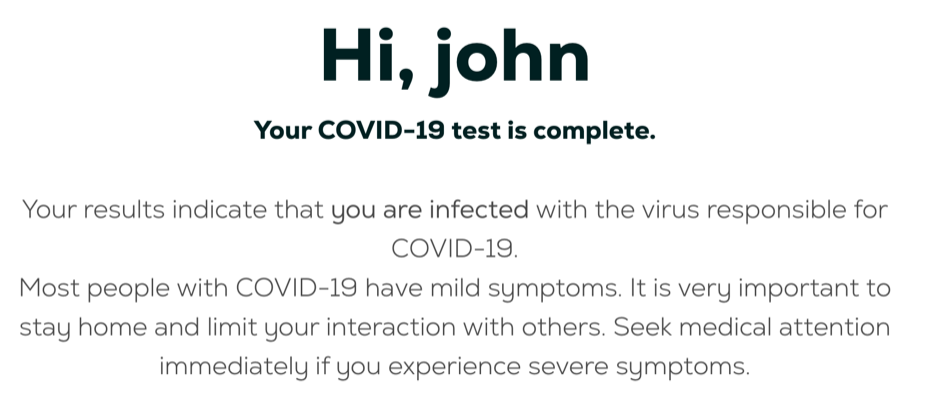 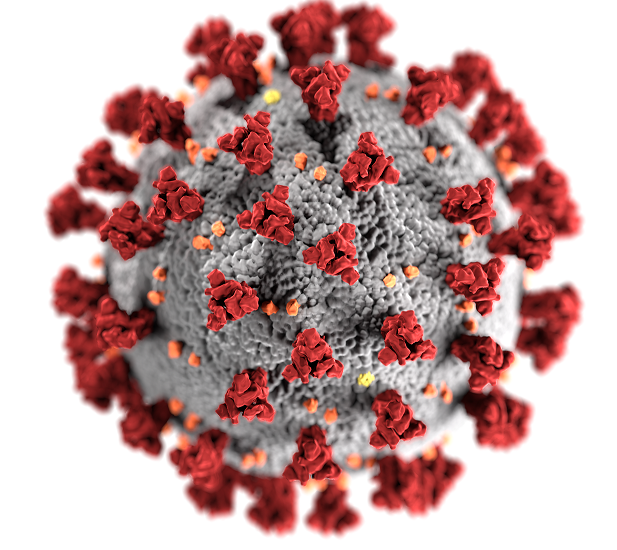 What Is a Coronavirus?
A Coronavirus Is Named for Its Appearance
A coronavirus is named for its appearance when viewed with an electron microscope. 

The term “corona” means “crown.”
Think of a “coronation” of a king or queen.

A coronavirus has “spikes” protruding from its surface that makes it look like a crown.
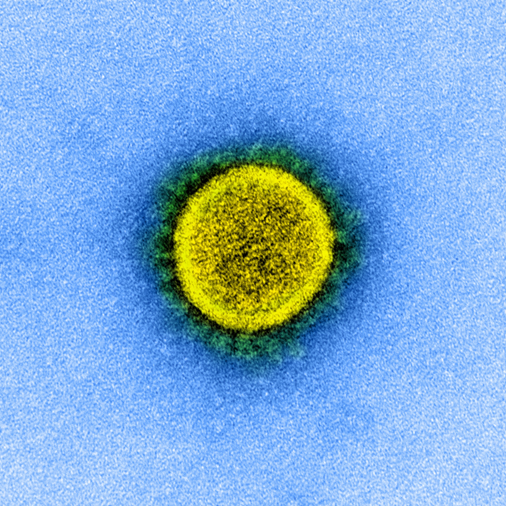 Coronaviruses Cause Respiratory Diseases
SARS   
Severe Acute Respiratory Syndrome (2002)

MERS   
Middle East Respiratory Syndrome (2012)

COVID-19  
Coronavirus Disease (2019)
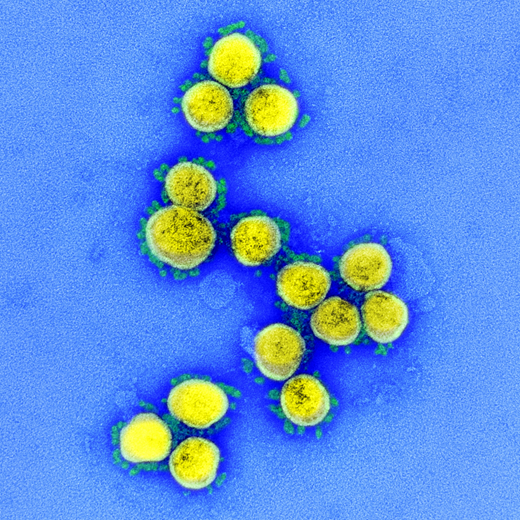 COVID-19 Is Caused by SARS-CoV-2
COVID-19 is a disease – i.e., a set of medical symptoms.

A microorganism that causes a disease is called a pathogen.

The pathogen that causes COVID-19 is a virus called SARS-CoV-2.
Severe Acute Respiratory Syndrome Coronavirus-2
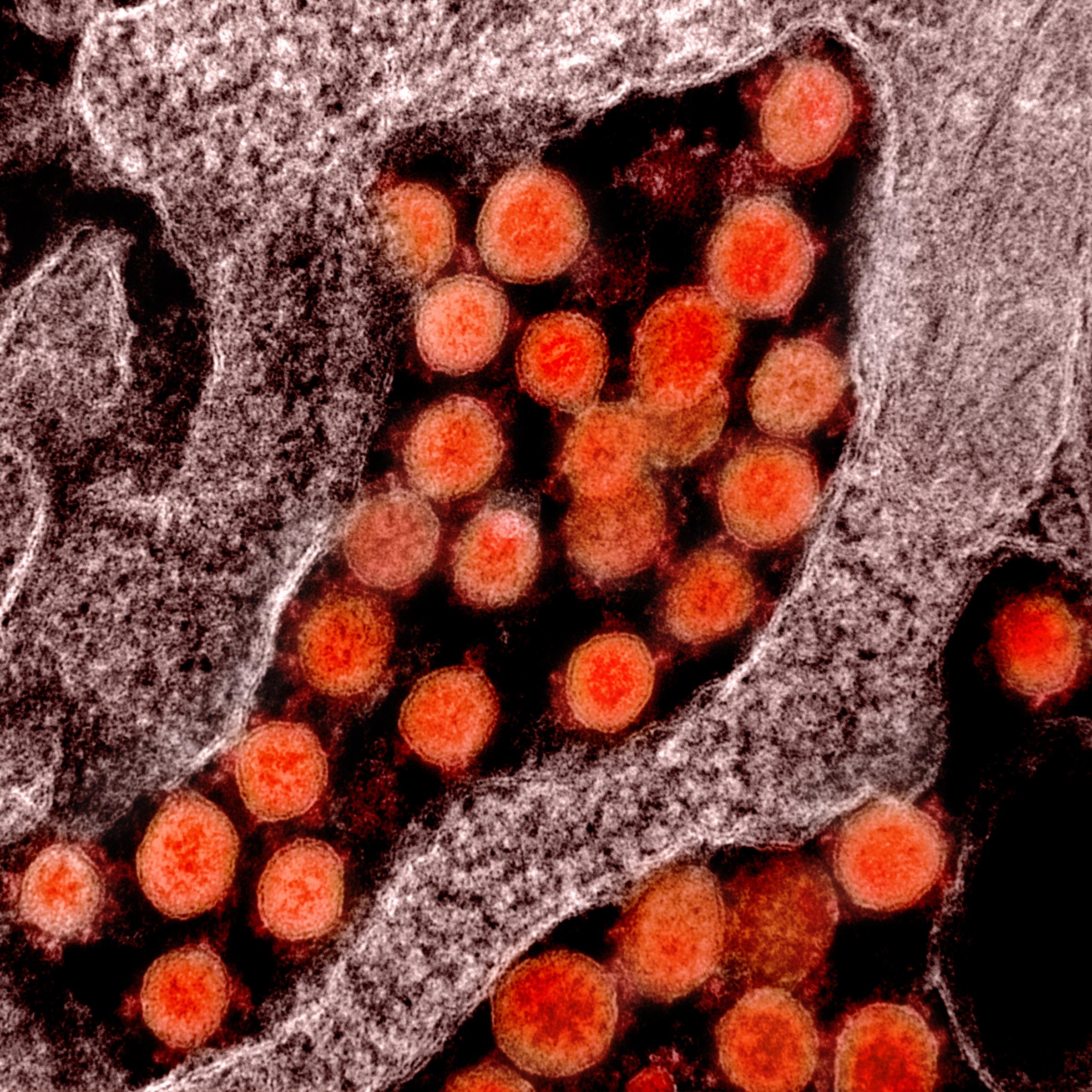 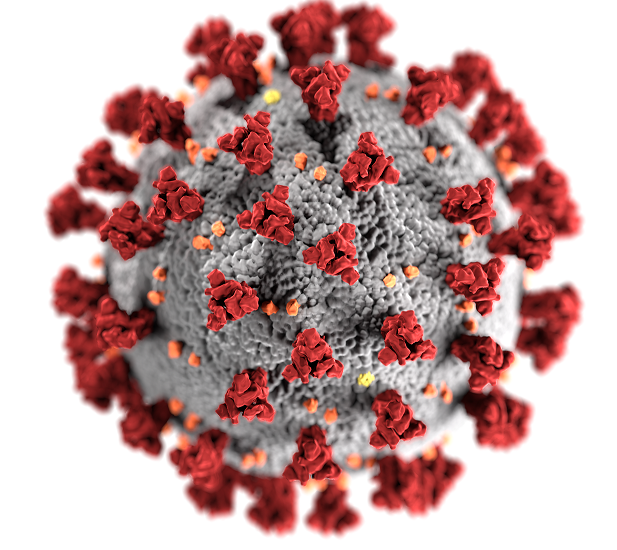 What Is the Structure
 of a Coronavirus?
SARS-CoV-2 Is an Enveloped Virus
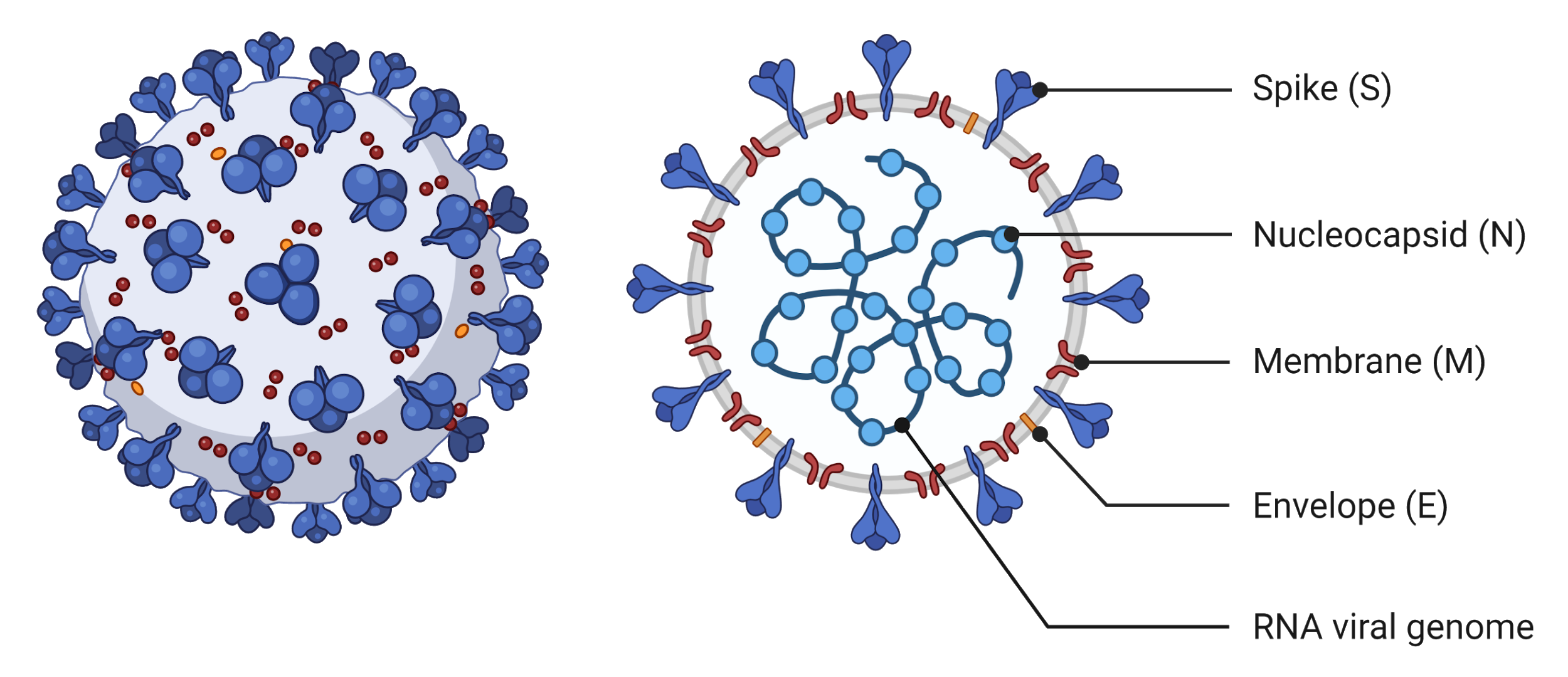 SARS-CoV-2 Has a Prominent Spike Protein
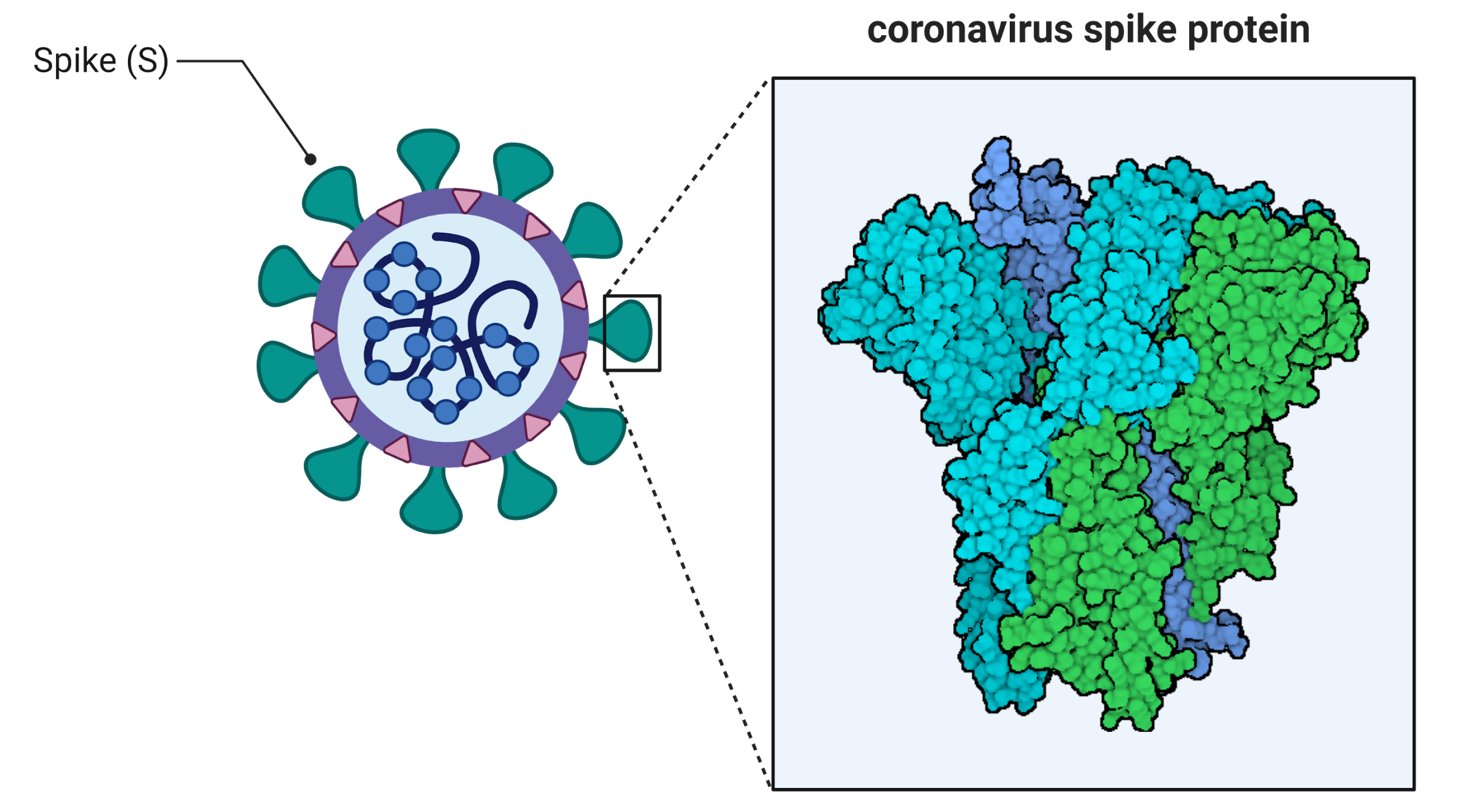 The virus uses its spike protein to attach to human cells. 

The spike protein also generates a human immune response.
SARS-CoV-2 Contains an RNA Genome
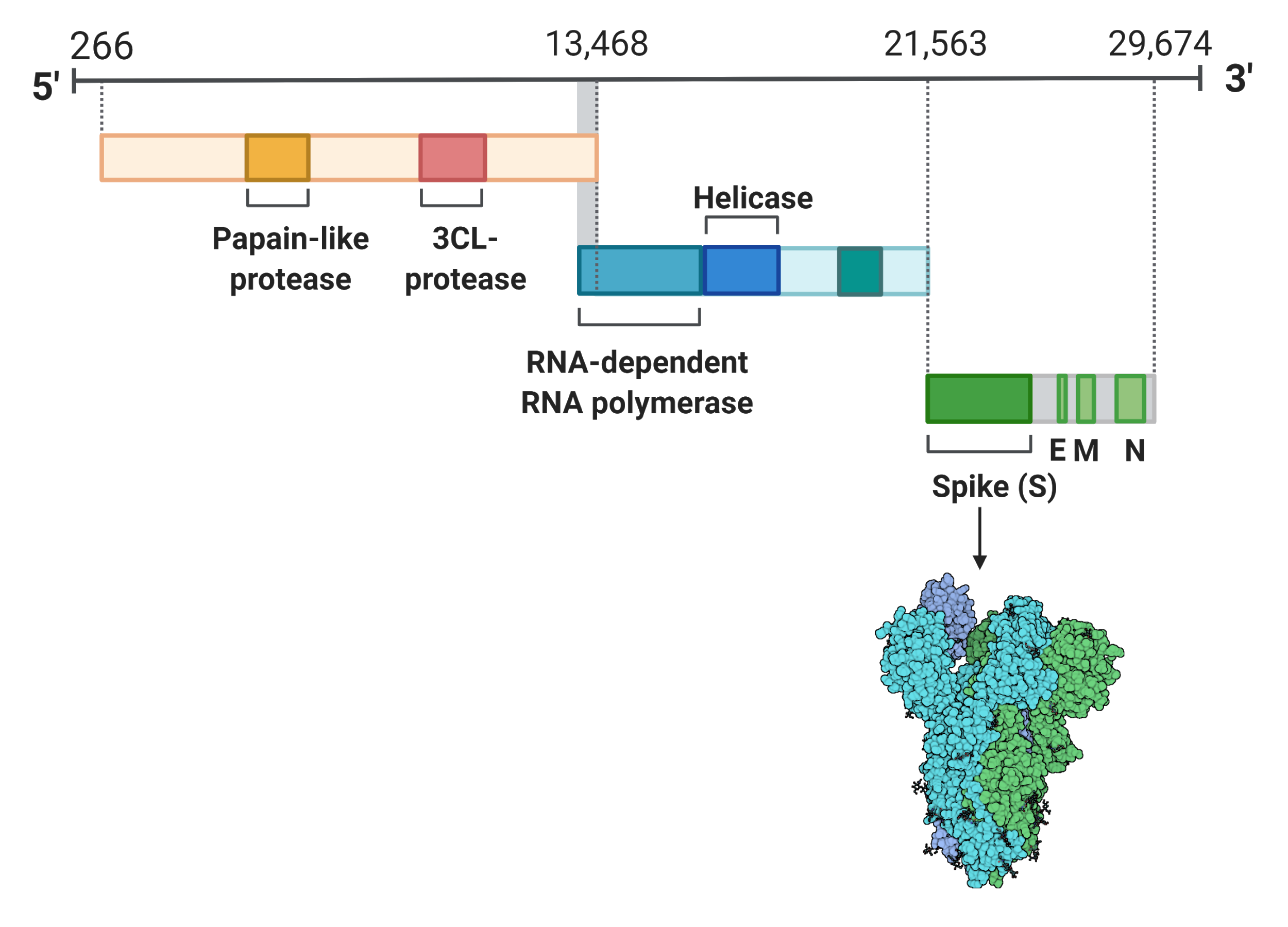 The SARS-CoV-2 genome contains almost 30,000 RNA bases.

Sequences of RNA bases encode information to make viral proteins.
SARS-CoV-2 Mutates and Evolves
Mutations cause changes in the RNA genome of SARS-CoV-2. 

One SARS-CoV-2 variant has a single amino acid change in the spike protein (D614G).

Viral variants are subject to evolution by natural selection.
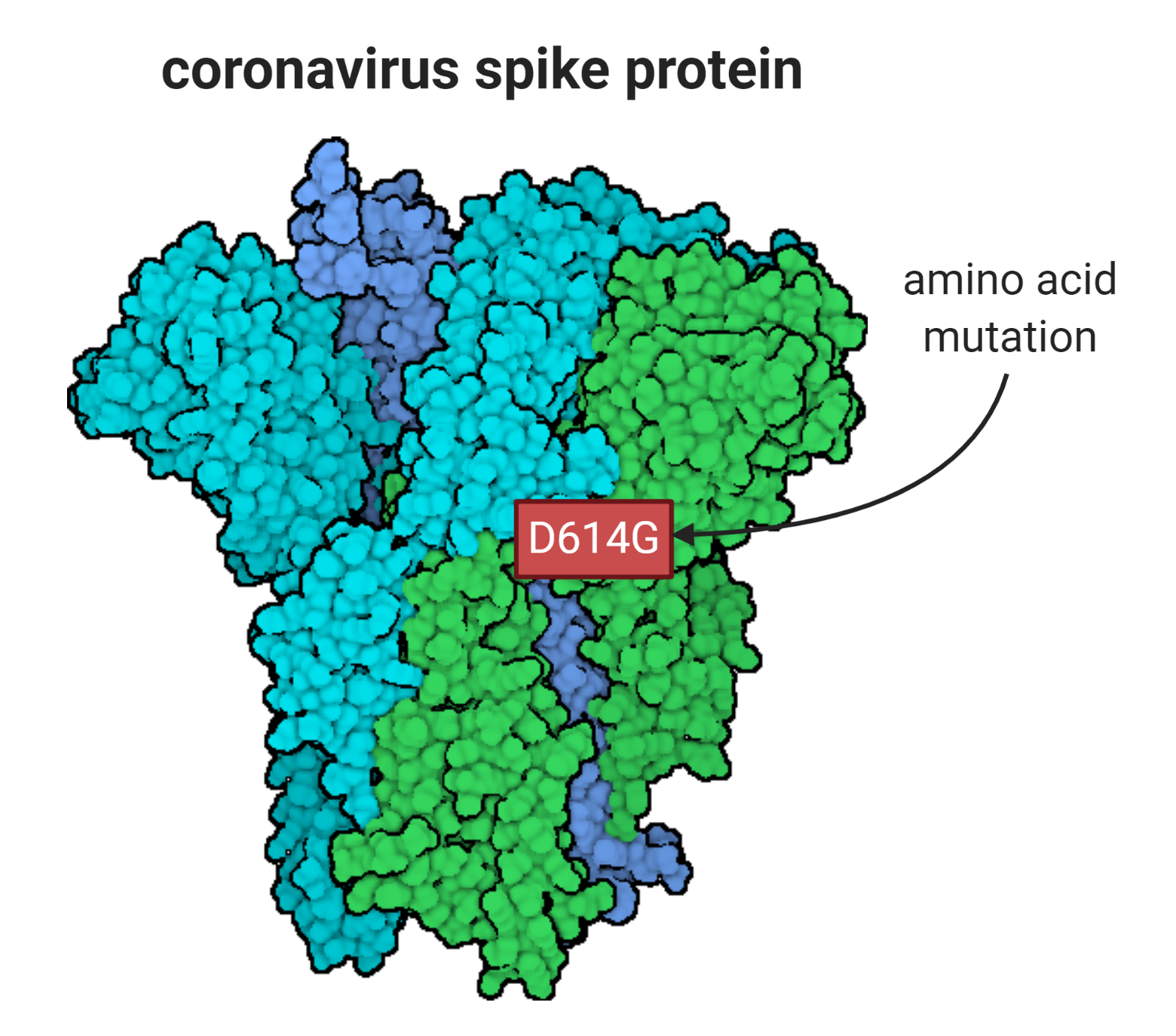 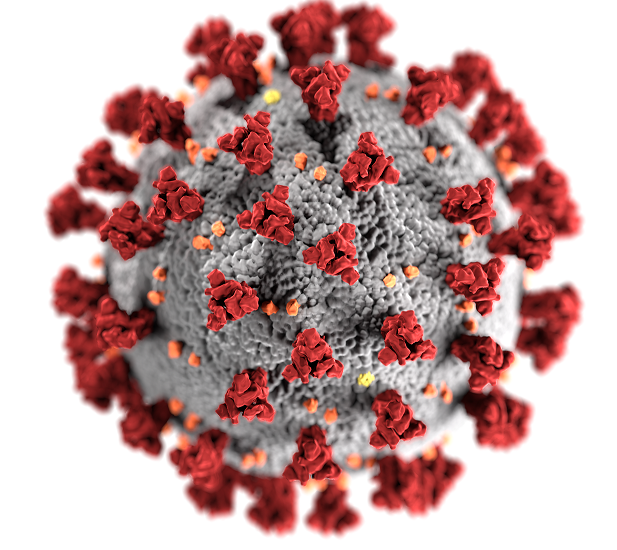 How Does a Coronavirus Infect Cells?
SARS-CoV-2 Binds to the ACE2 Receptor
ACE2   Angiotensin-converting enzyme 2
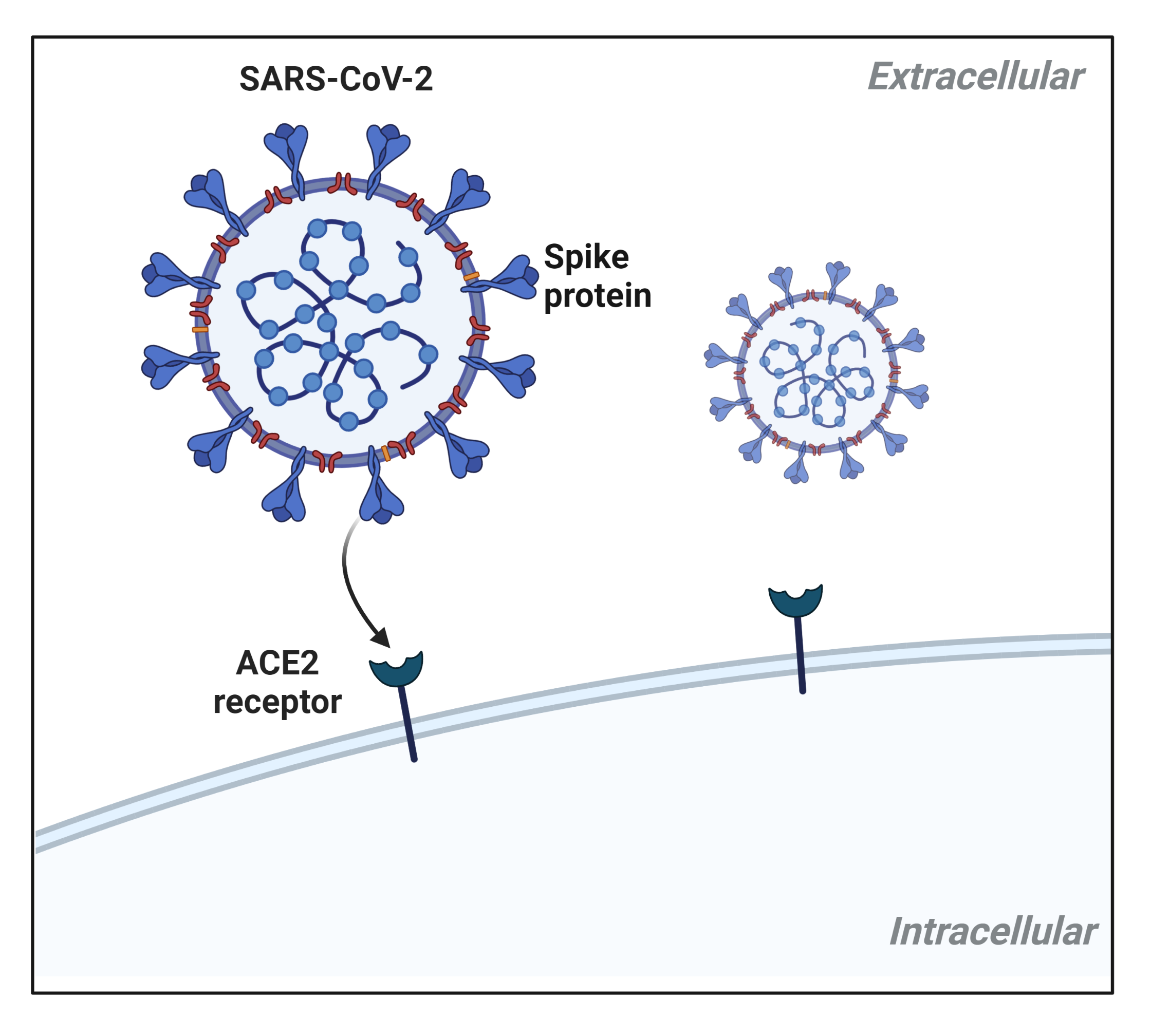 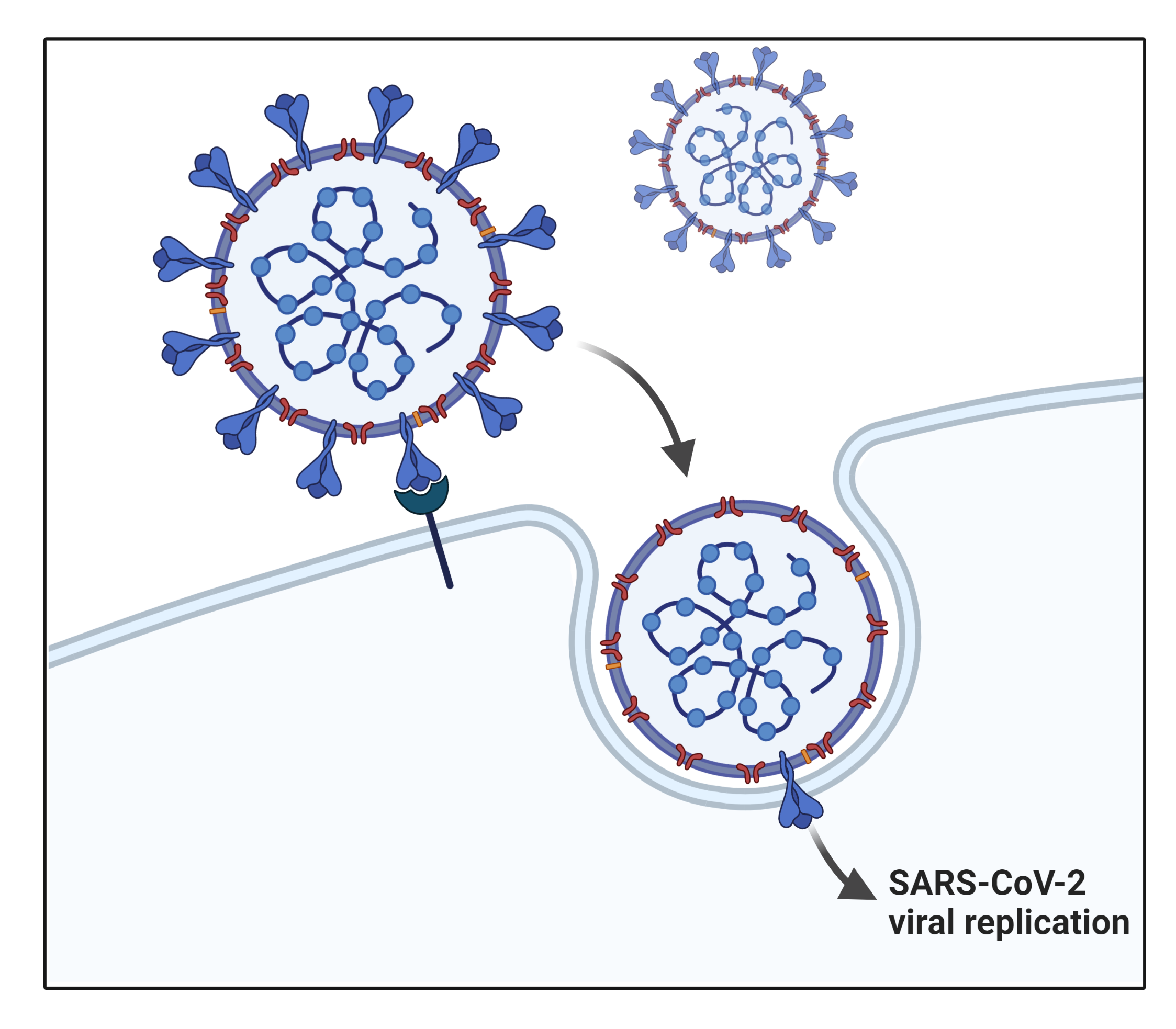 SARS-CoV-2 Replicates Within a Host Cell
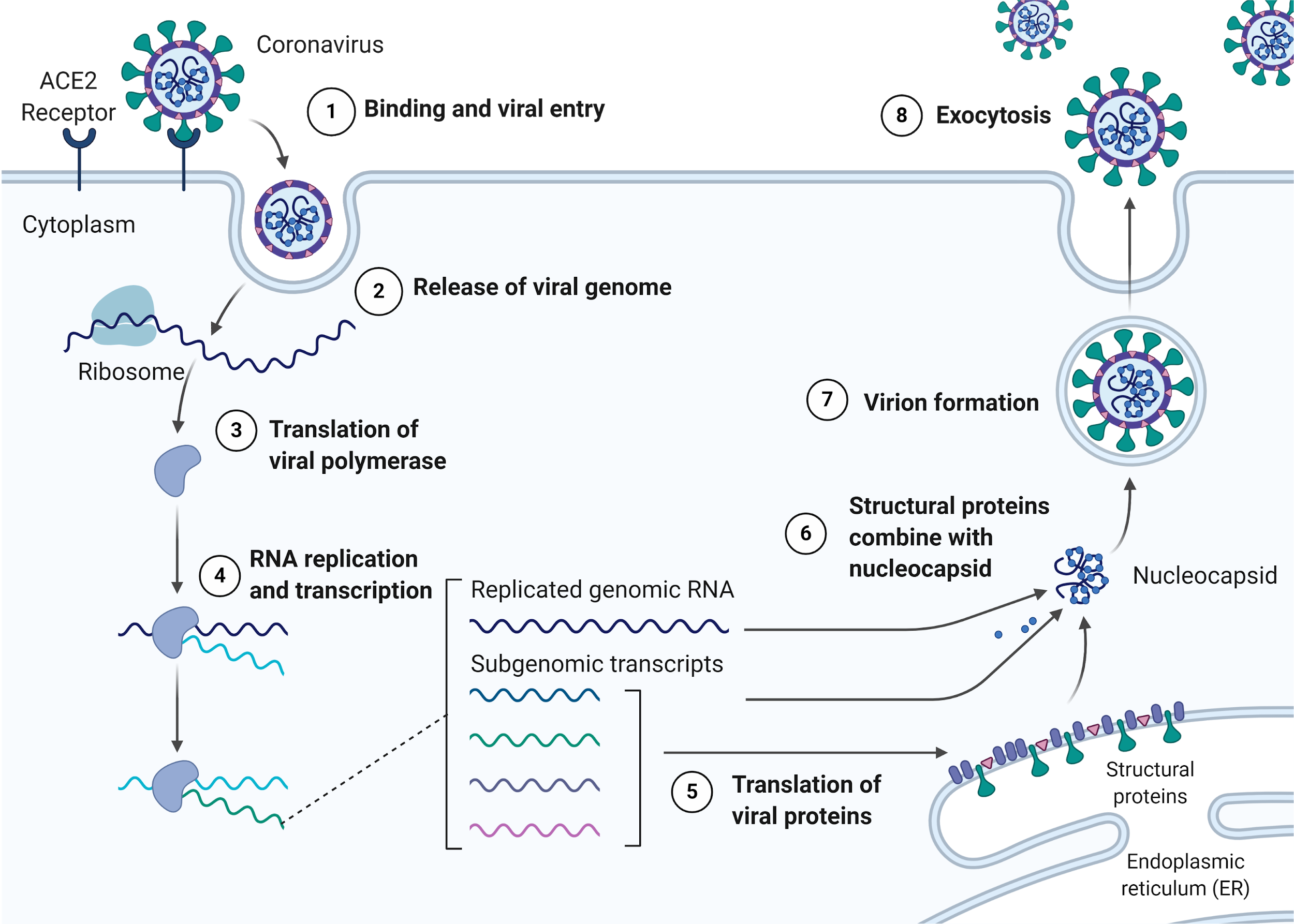 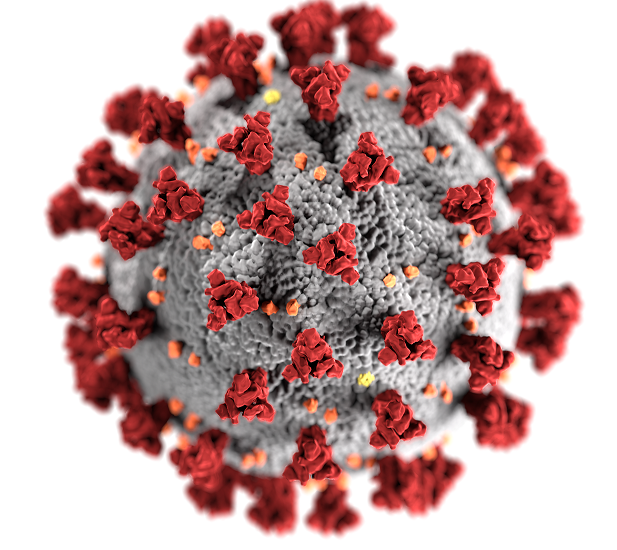 How Does a COVID-19 Test Work?
A COVID-19 Test Detects Viral Components
A diagnostic test for an active SARS-CoV-2 infection detects components of the virus.
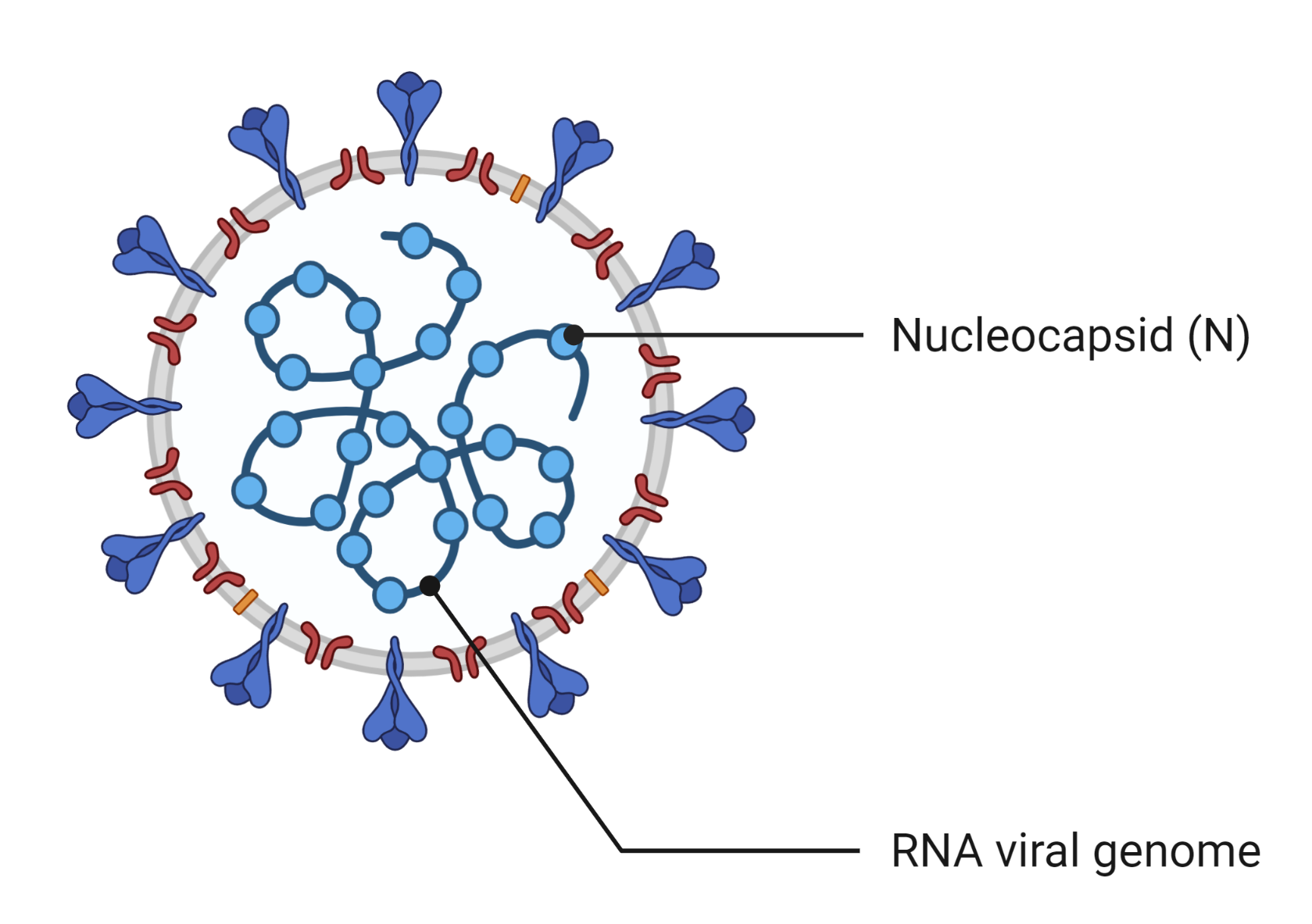 A PCR test detects regions of the RNA viral genome.
PCR = Polymerase Chain Reaction
A antigen test detects viral proteins (e.g., nucleocapsid, N).
antigen = antibody generating
A PCR Test
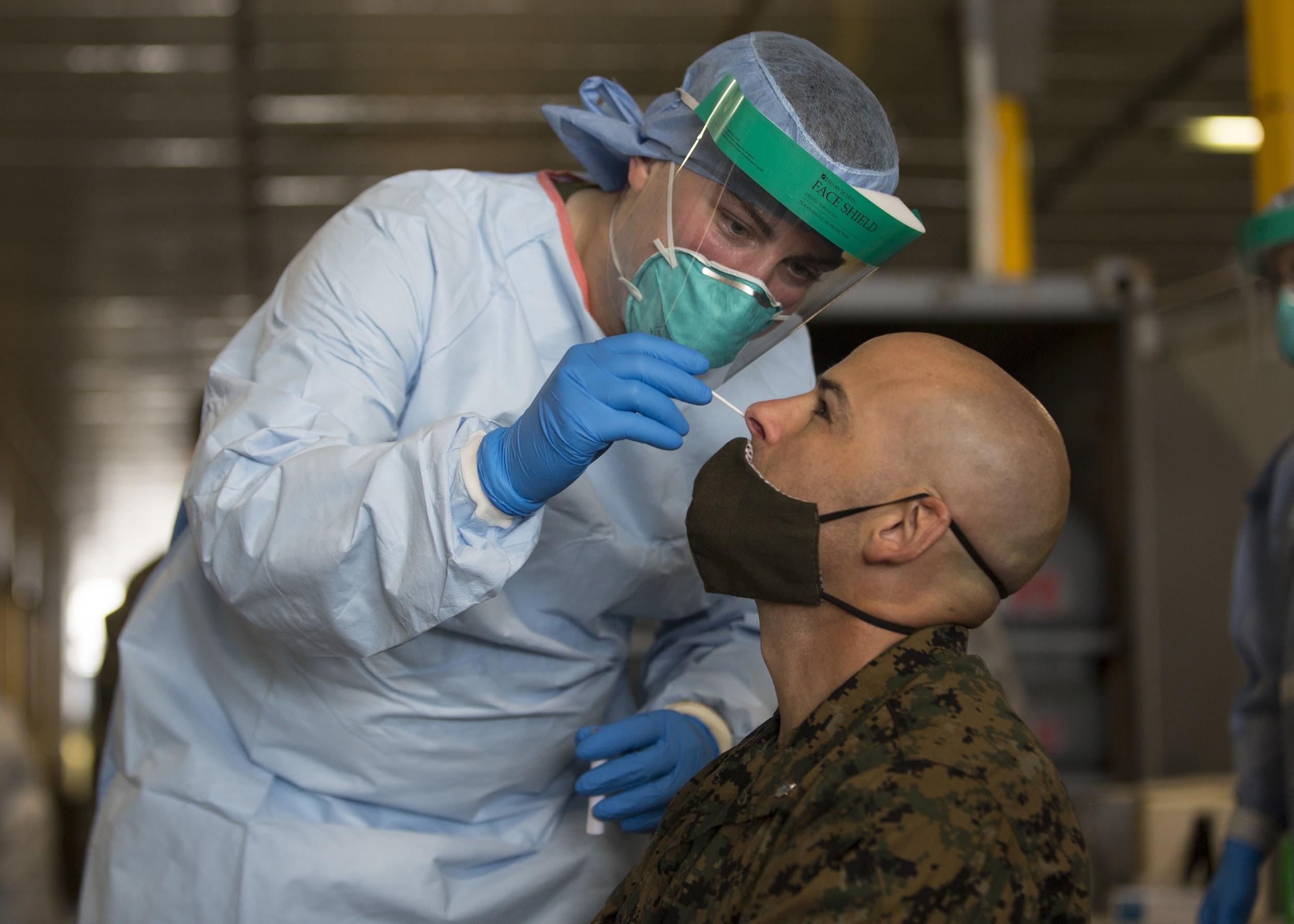 A PCR Test Detects Regions of Viral RNA
PCR is a technique that amplifies the quantity of DNA.
The viral genome of SARS-CoV-2 is composed of RNA.
Viral RNA is converted to viral DNA using reverse transcription.
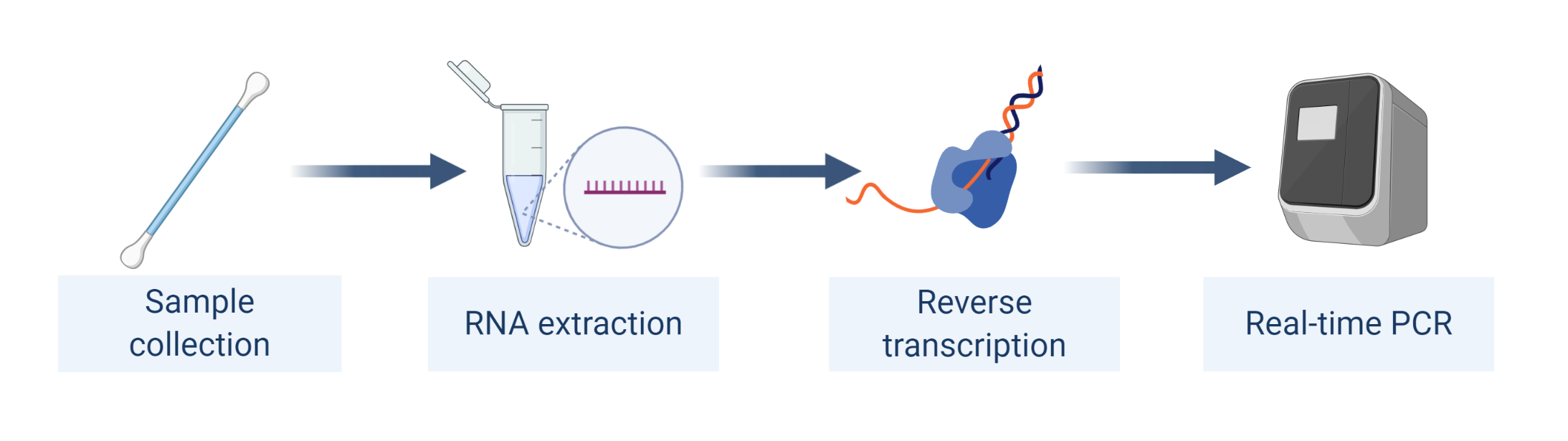 An Antigen Test
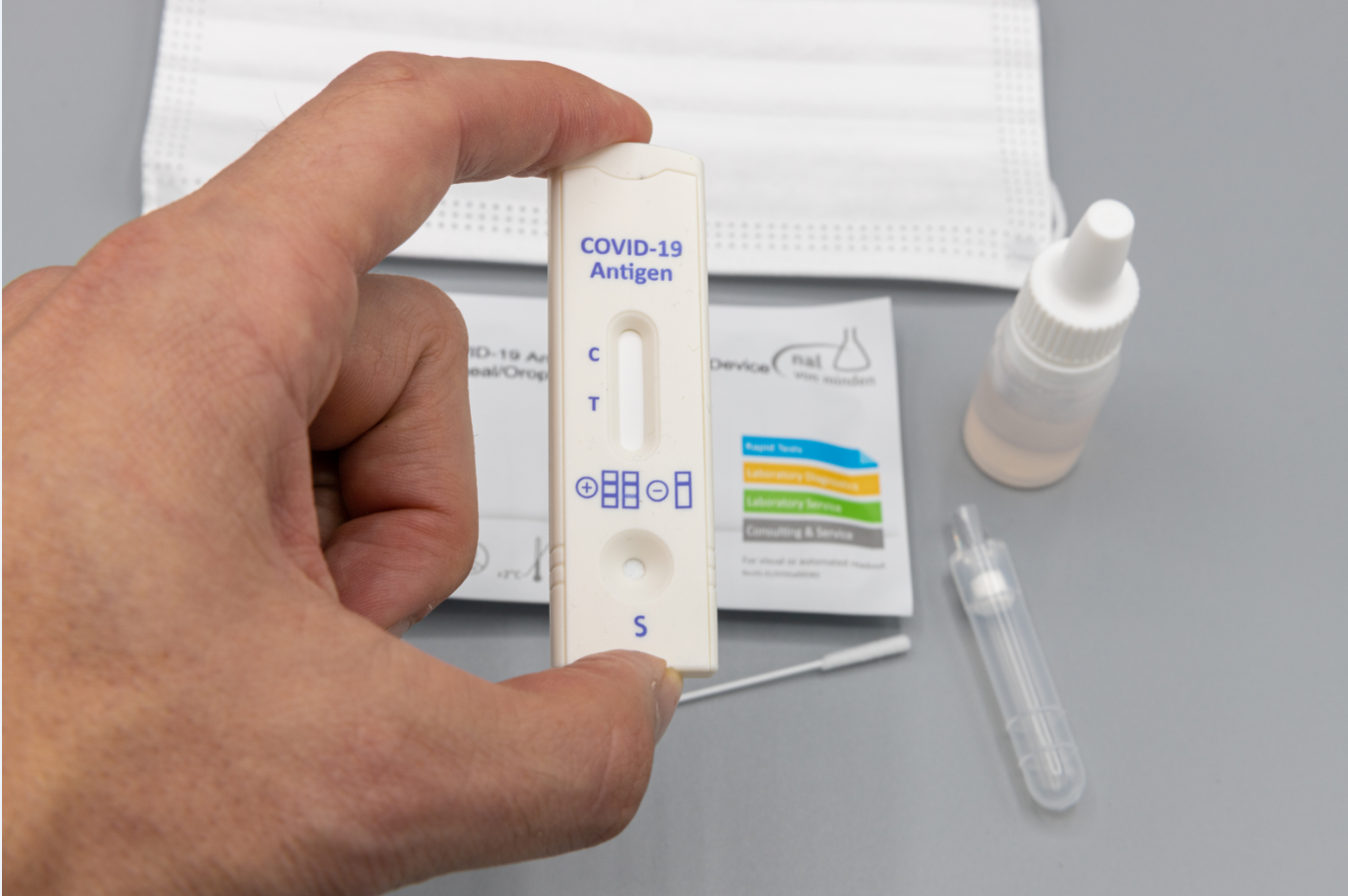 An Antigen Test Detects Viral Protein
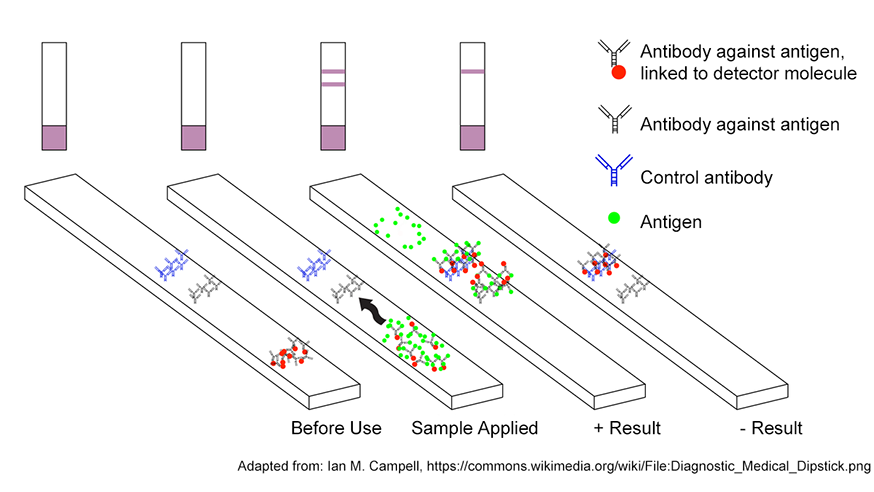 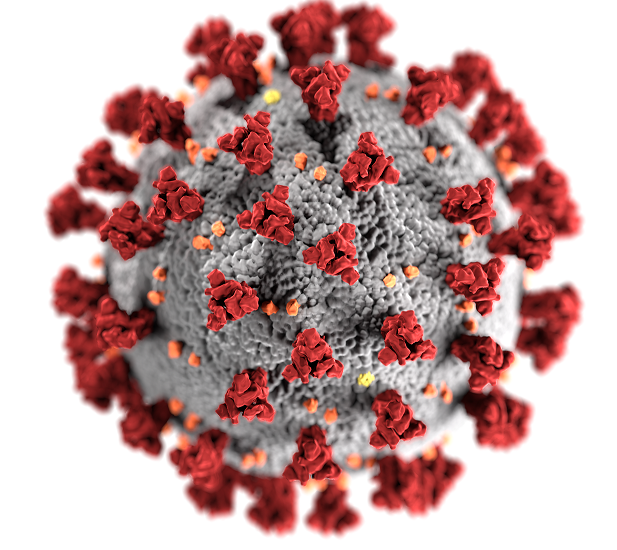 Are There Other Types 
of COVID-19 Tests?
An Antibody Test Detects Human Antibodies
Infection with SARS-CoV-2 generates an immune system response.
An antibody test detects the presence of human antibodies.
Antibody production has a time lag and persists after infection.
This test is also called a serology test (it uses blood serum).
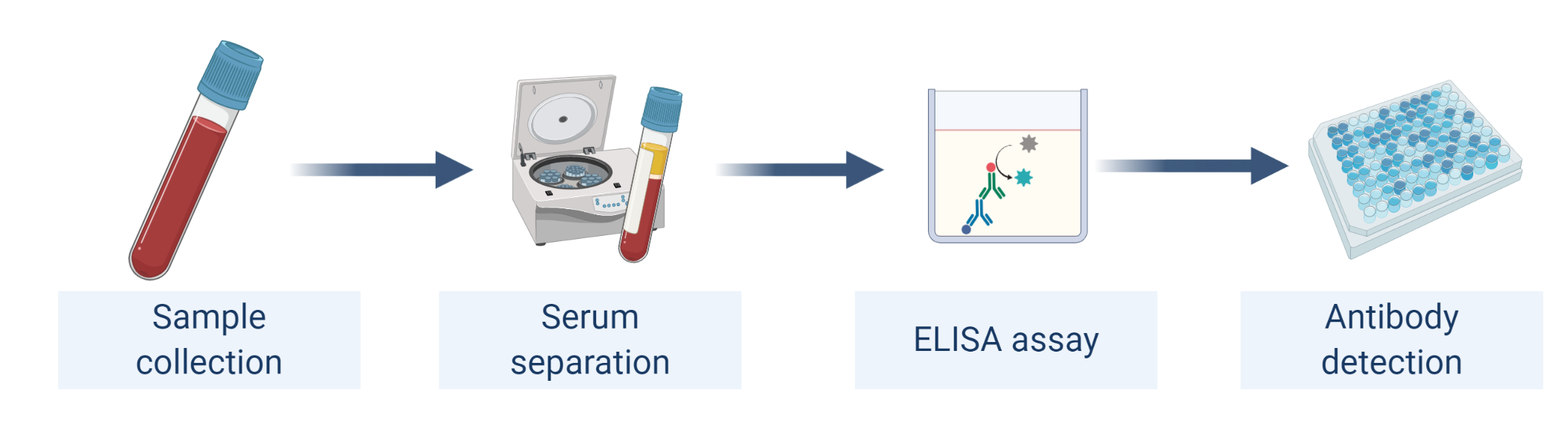 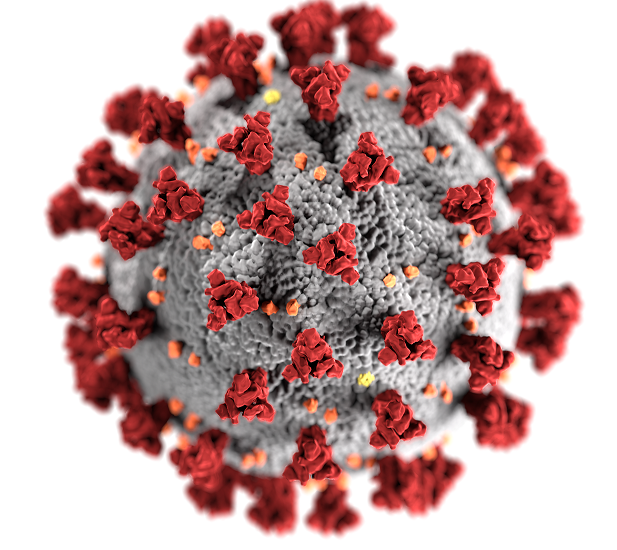 Revisiting the Results of the COVID-19 Test
Getting the Results of a COVID-19 Test
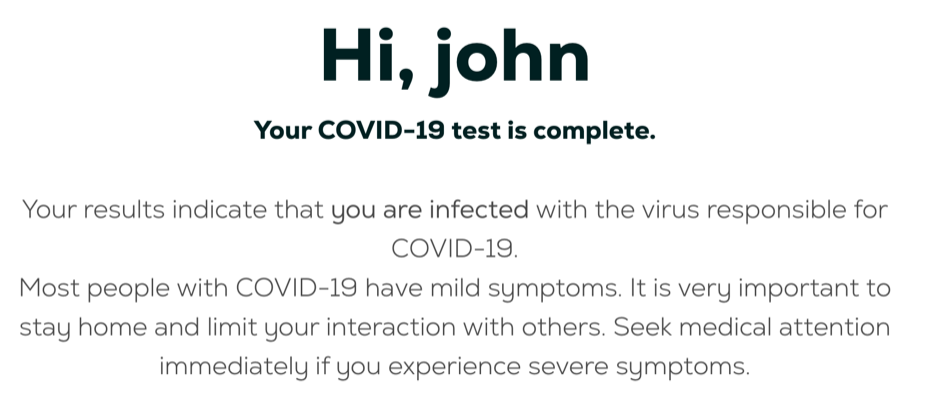 Sources
All scientific illustrations of coronavirus structure and replication were created by the author using BioRender.

Slide 19: Photo of a PCR test for COVID-19
           Wikimedia Commons
           NavyMedicine   https://www.flickr.com/photos/61270229@N05/50275876867

Slide 21: Photo of an antigen test for COVID-19
Wikimedia Commons
Dronepicr   https://www.flickr.com/photos/132646954@N02/50687303958

Slide 22: Diagram of an antigen test for COVID-19
American Society for Microbiology    https://asm.org/Articles/2020/April/COVID-19-Testing-FAQs
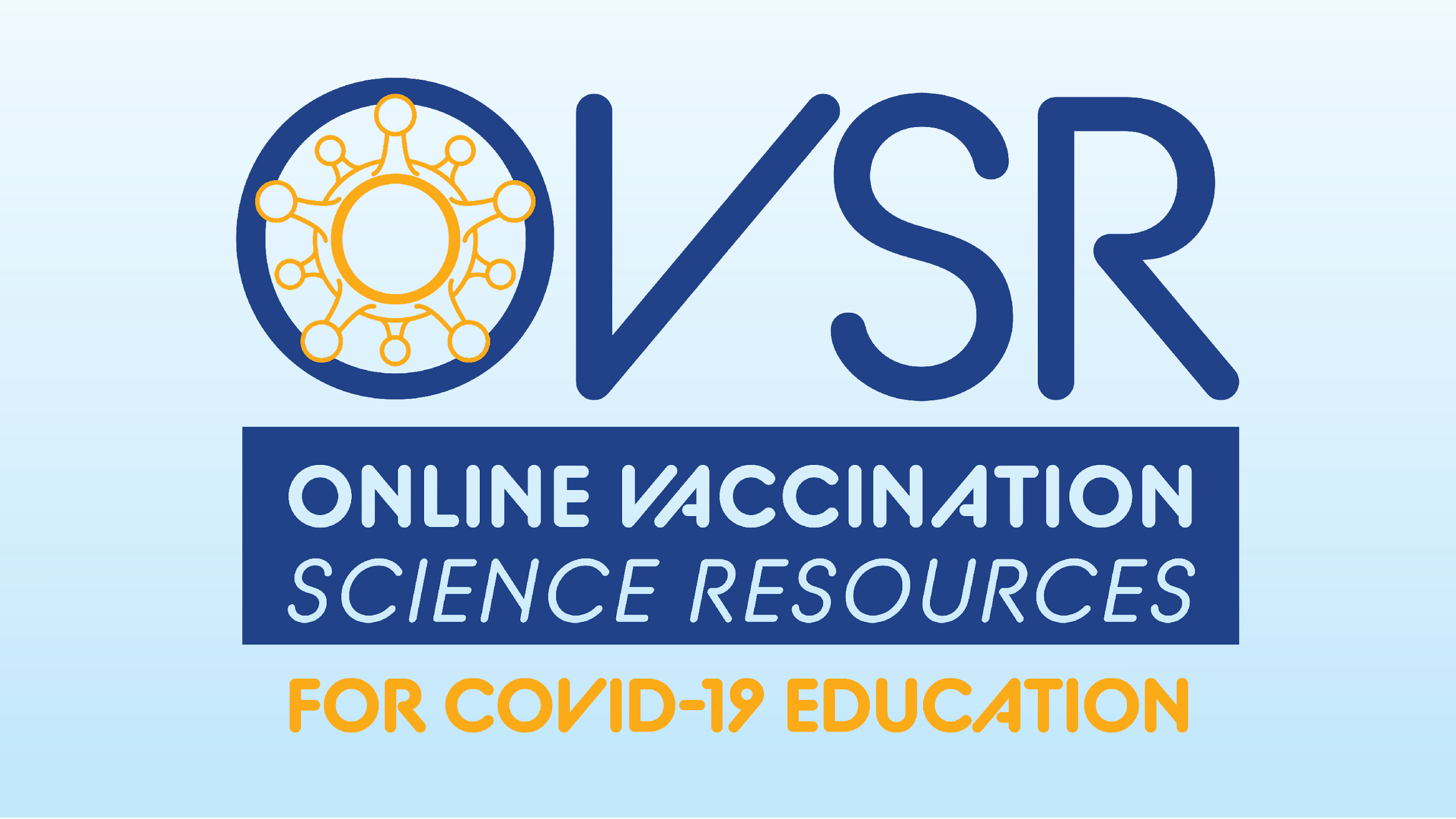